Ребустæ
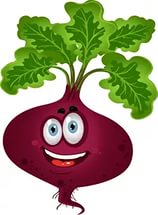 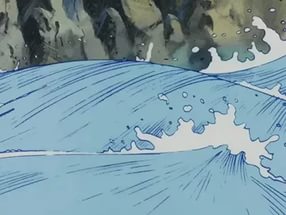 Цæхæрадон
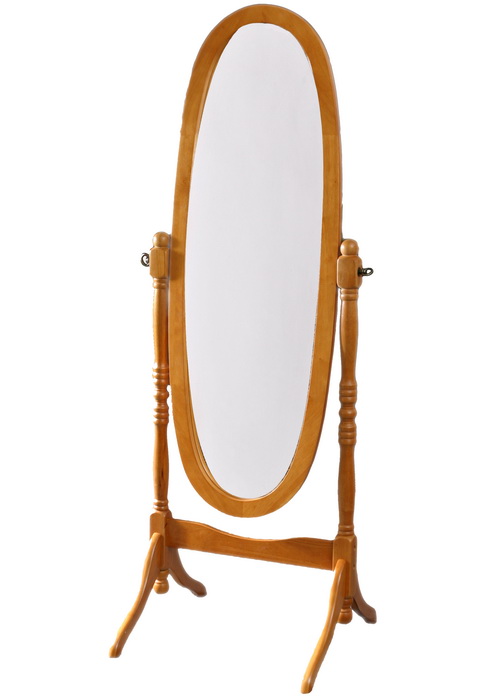 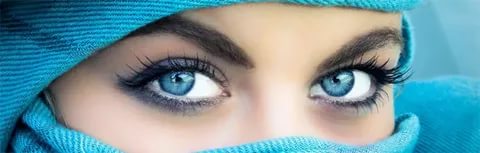 Кæсæнцæстытæ
дар
Кæфхъуындар
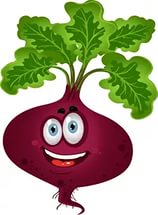 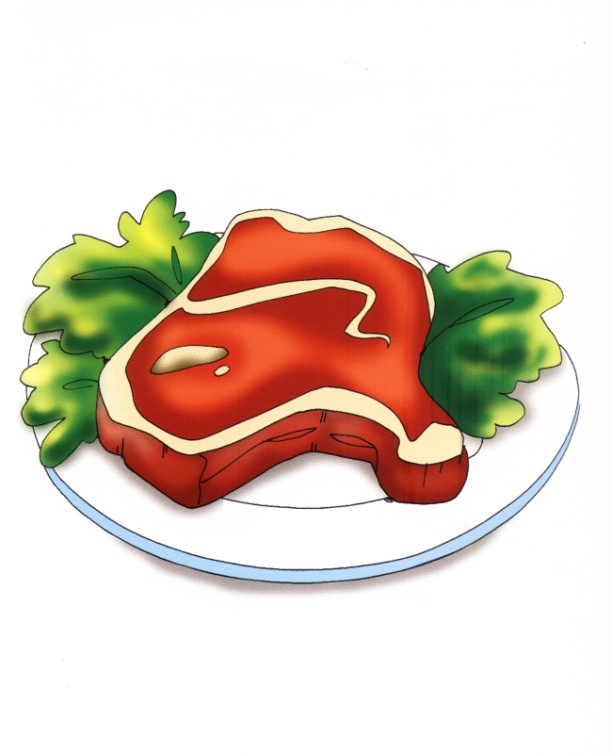 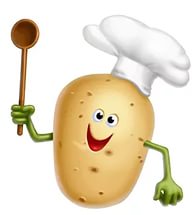 джын
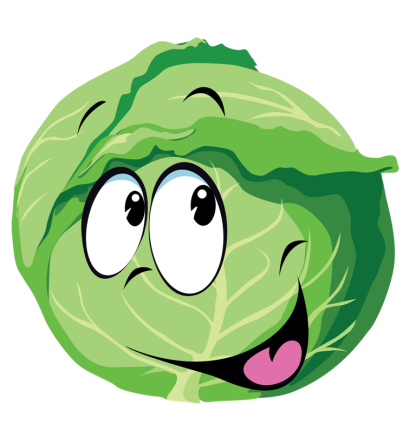 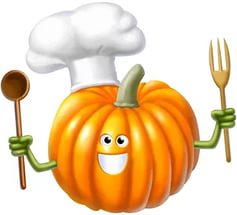 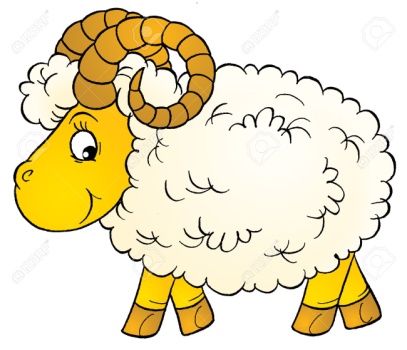 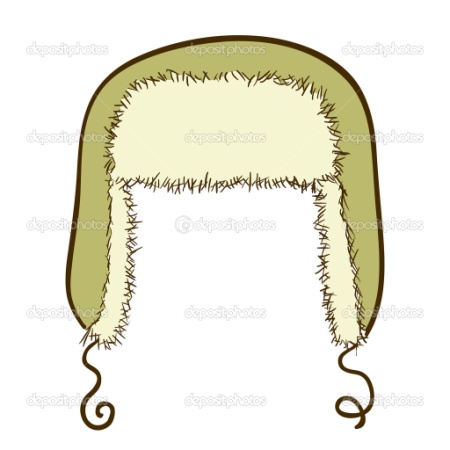 ын
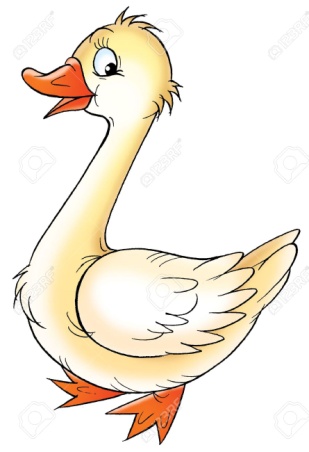 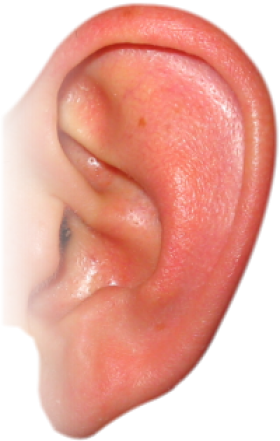